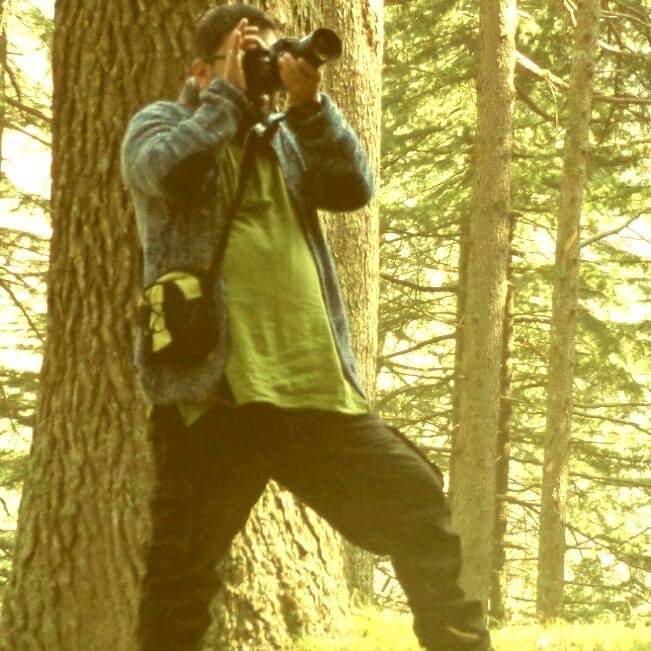 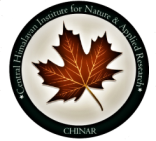 Name: Ghanshyam Pande
Affiliation: Central Himalayan Institute for Nature and Applied Research (CHINAR)
E-mail: gp.chinar@gmail.com
IPROMO 
 Landscape approach for enhancing mountain resilience
Pieve Tesino /Ormea 02-18 July 2019
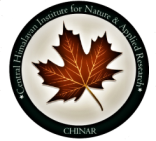 Education
M.A (Sociology)| Kumaun University Nainital, Uttarakhand, India.
B.Sc. (Zoology, Botany and Chemistry)) | Kumaun University Nainital, Uttarakhand, India.
Employment and main activities
Currently working as- 	
      Program Coordinator| Central Himalayan Institute for Nature and Applied    Research (CHINAR)  www.chinarindia.com
Responsibilities-
Leading Citizen science based environmental expeditions in Himalayas
Coordination with partners, donors and funders.
Develop new concepts, proposals and present them to funders.
Represent organization in national and international forums.
Documentation and print material designing.
Overall management of projects.
Survey’s related to mountain issues.
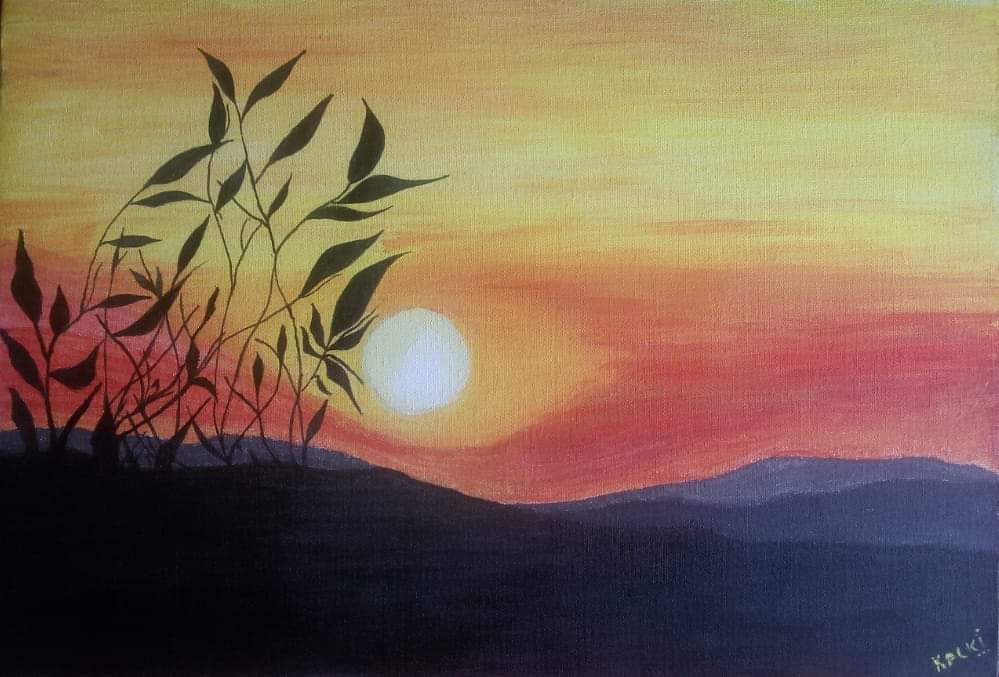 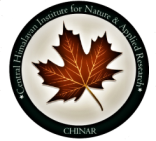 Other interests (volunteer work, hobbies etc.)
Conducts  Birdwatching and Environment Awareness based workshops for students

Works as disaster management volunteer

Loves Photography and Painting

Loves Hiking and Birdwatching
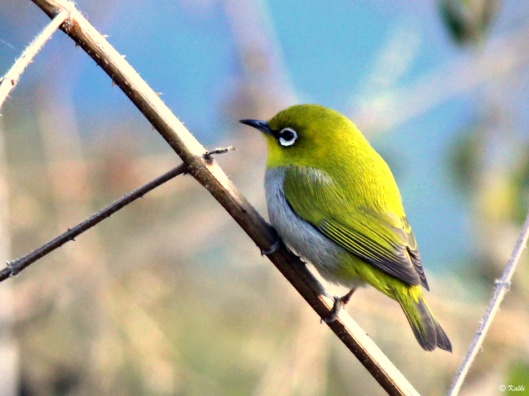 Current Projects Working On
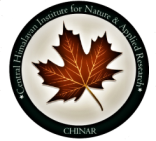 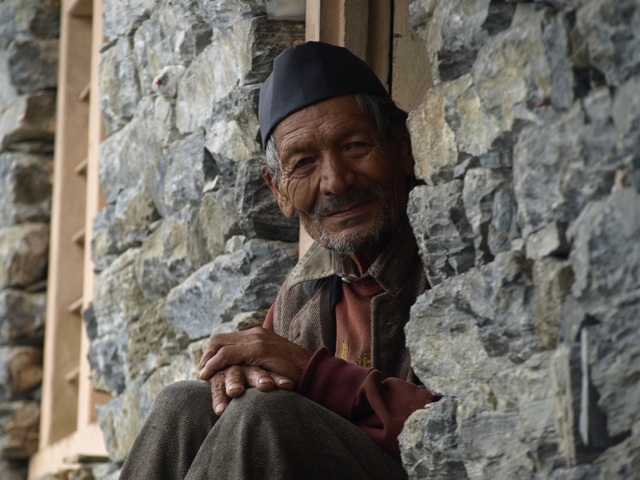 Profiling of Indigenous Food Systems:
10 Food profiles done
 globally by FAO

CHINAR did one of them in Namik Valley (India)
 where Indigenous communities ,Bhotia 
and Anwals reside.

The report is being peer reviewed
 and published by FAO
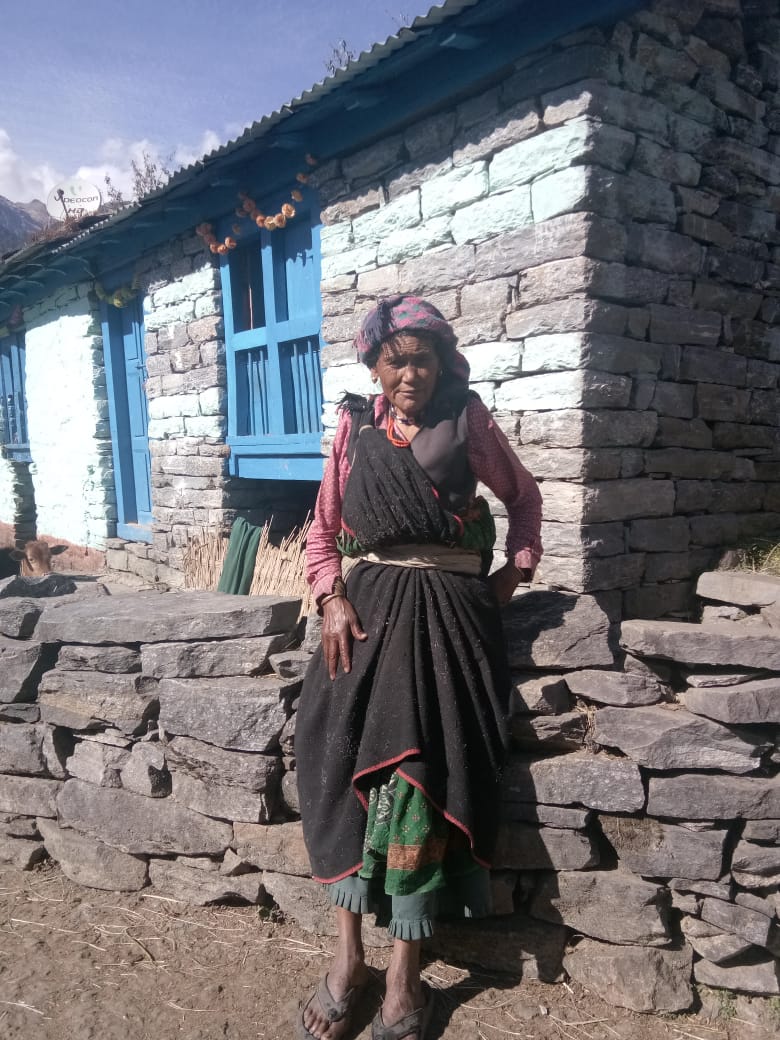 Current Projects Working On
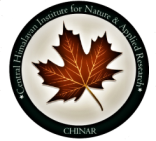 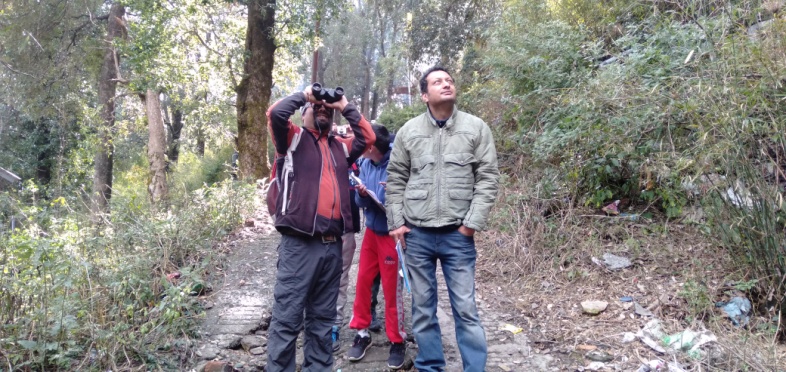 Conneting people with 
Nature-

Birds Identification Course

Nature Hikes

Environmental Expeditions
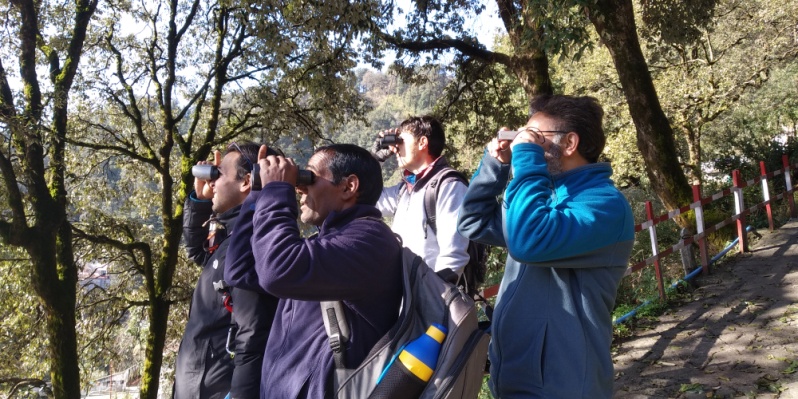 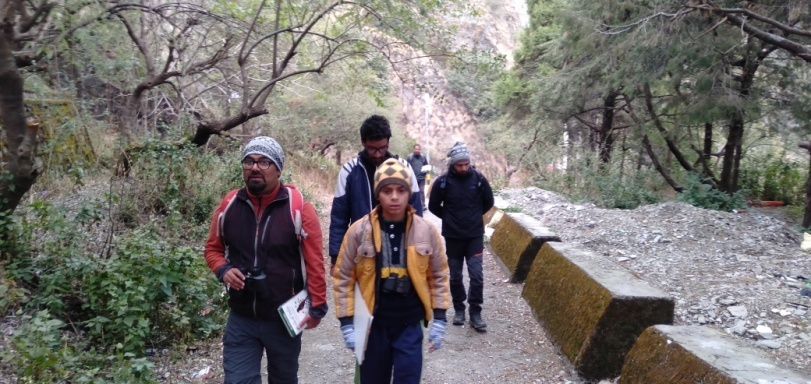 Current Projects Working On
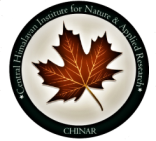 Responsible Tourism
Developing Homestays and Campsites for rural communities

Capacity development of local youth as Birdwatching, Hiking/Trekking guides and Homestays/Camp site managenet
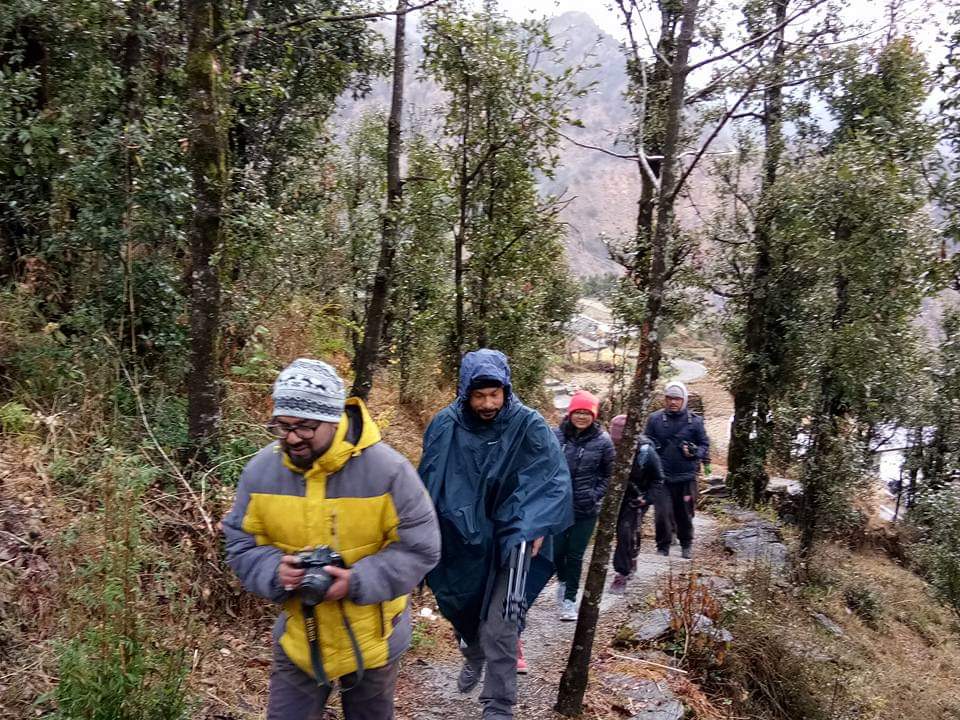 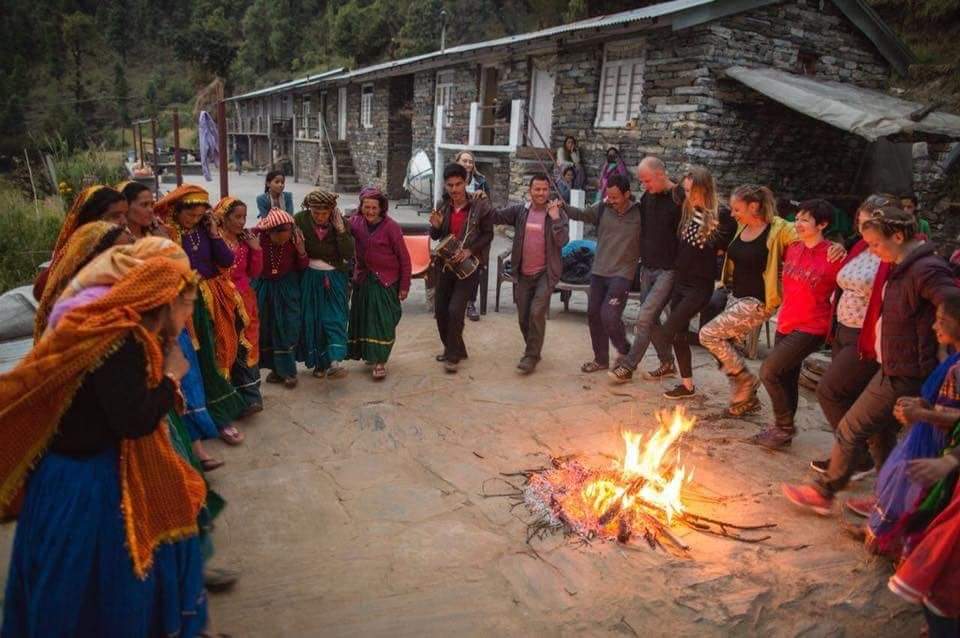 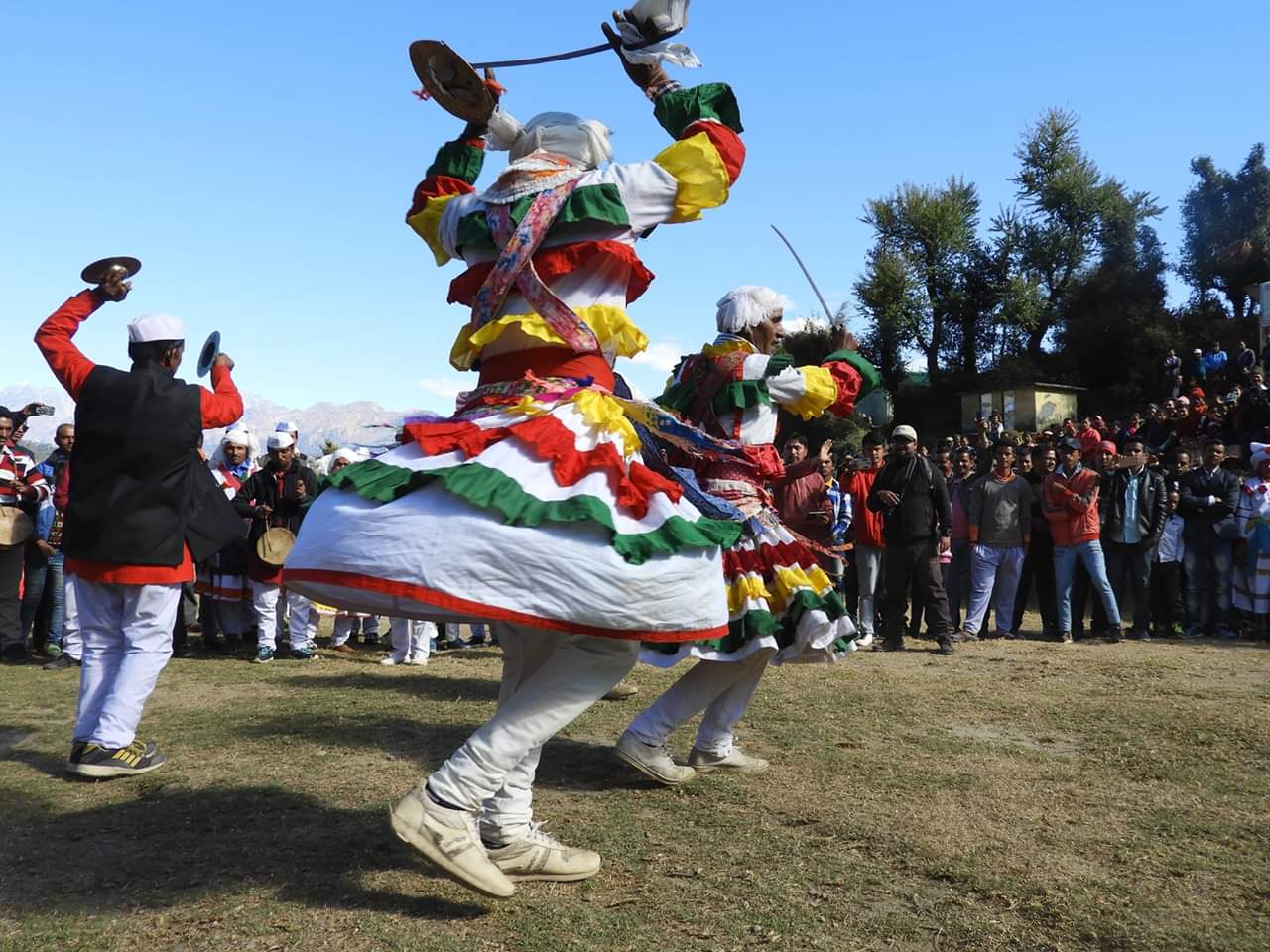 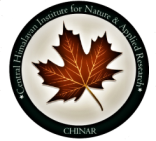 Thank You